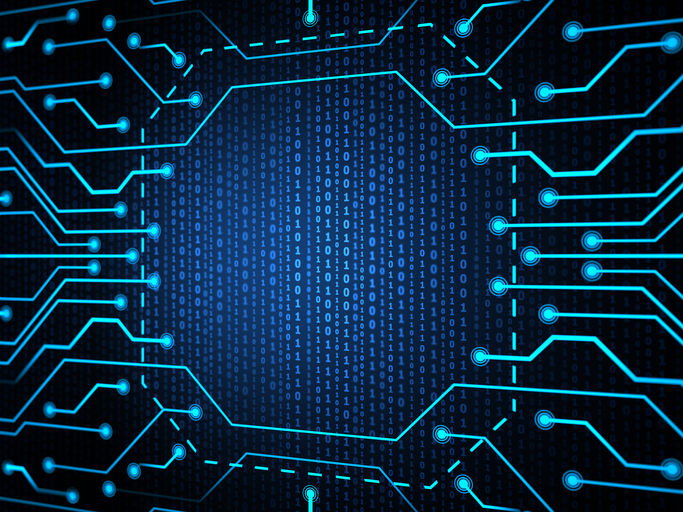 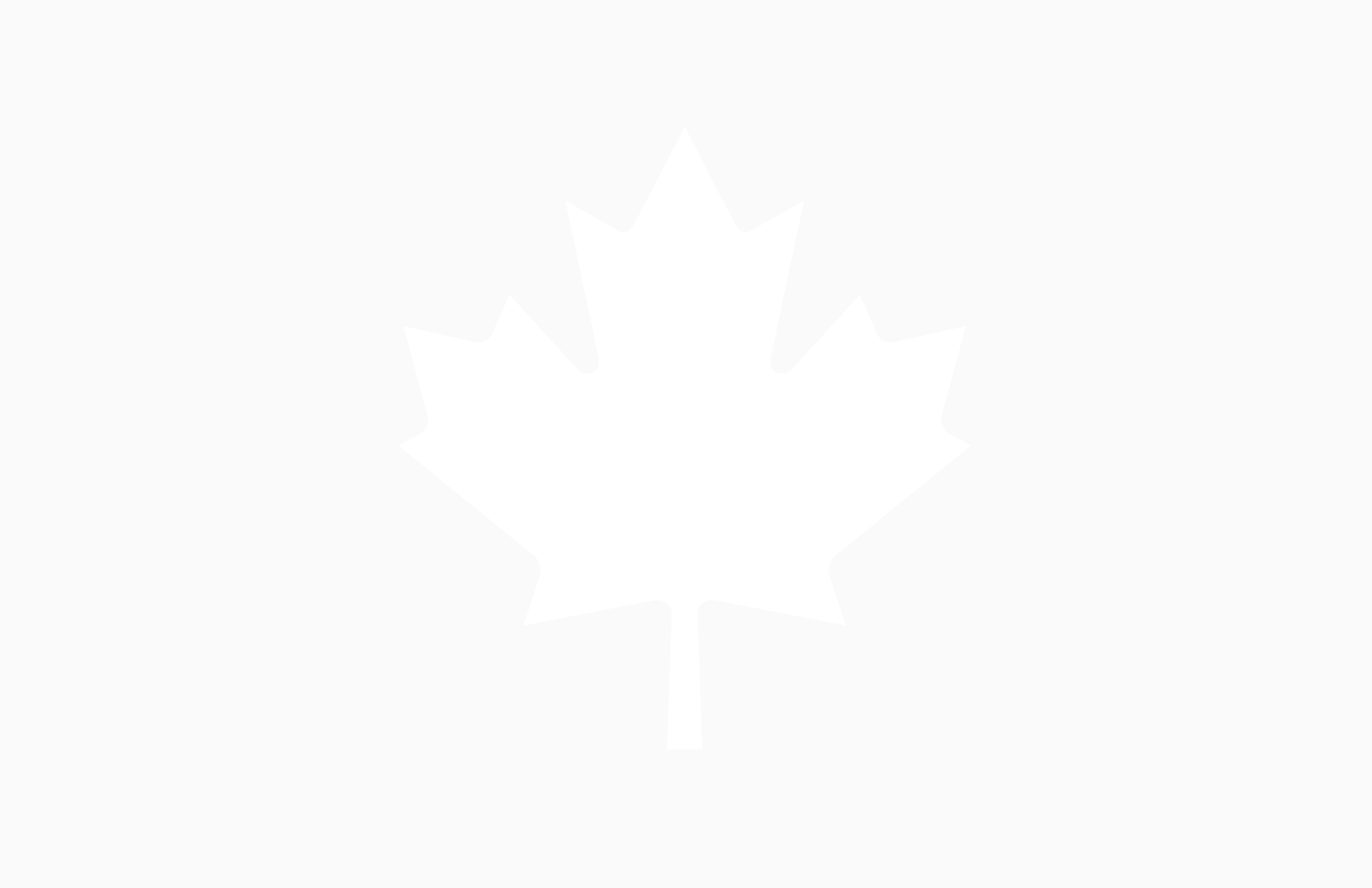 Digital Services in the CRA
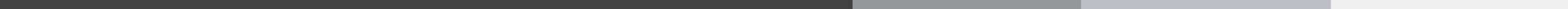 Updates - October 2019
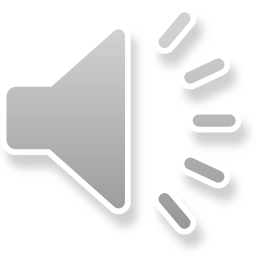 1
Overview
Statistics Overview
My Business Account
My Account
Represent a Client
Represent a Client Beta
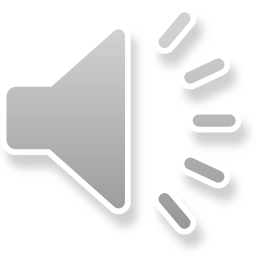 2
Digital Services Statistics
17.1M
91%
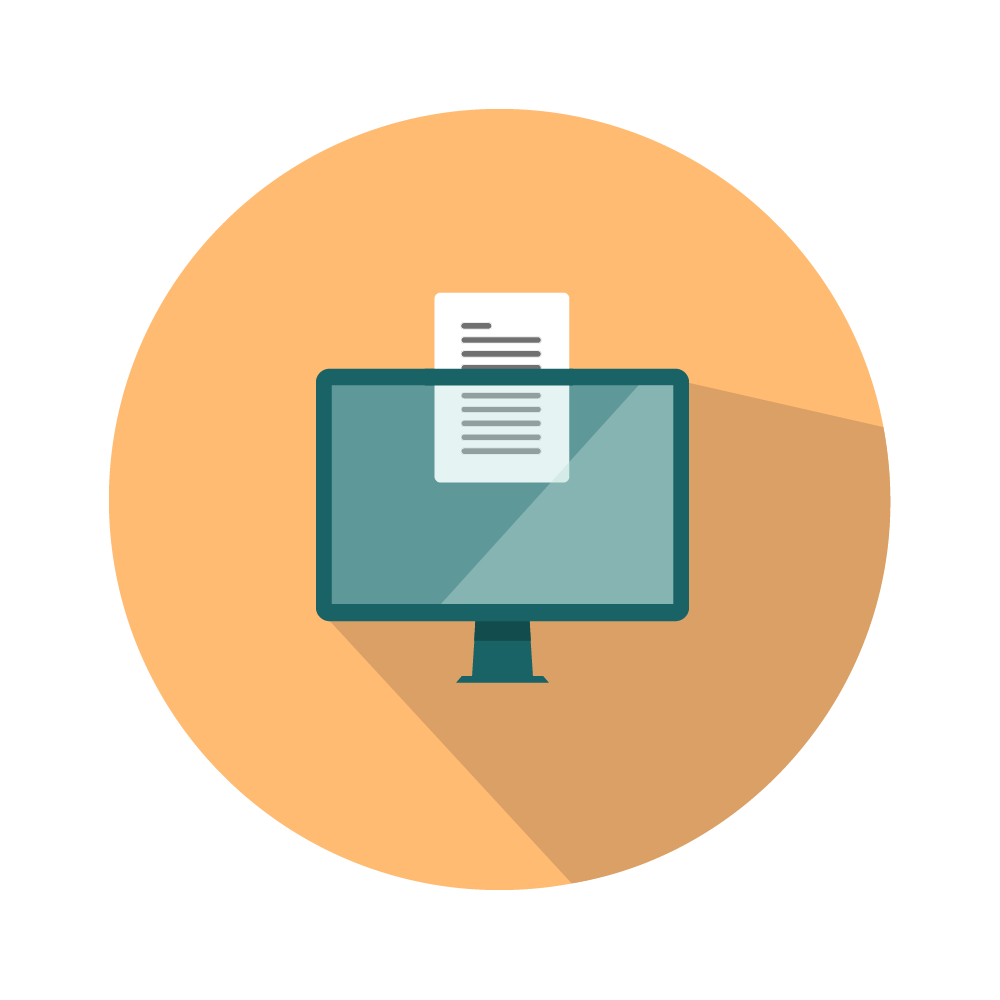 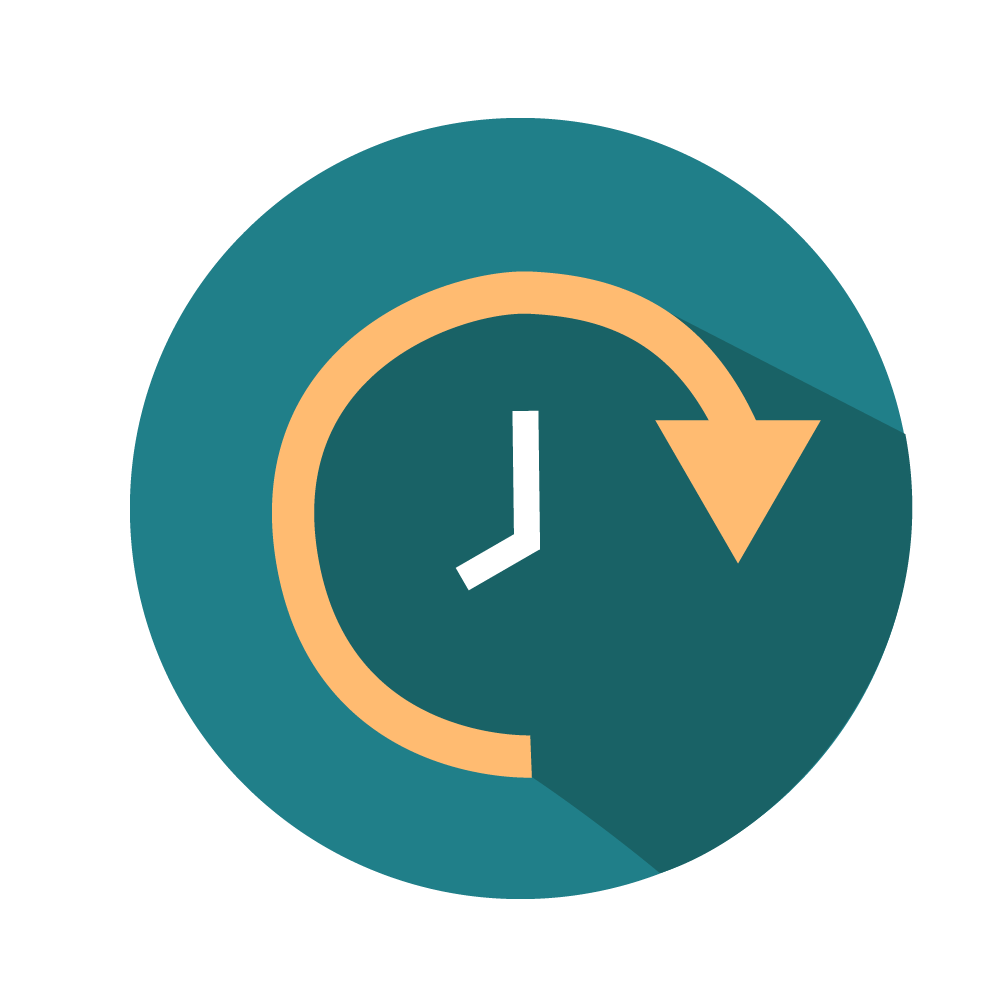 Returns were submitted through EFILE
Returns filed electronically
(Includes T1, T2 and GST)
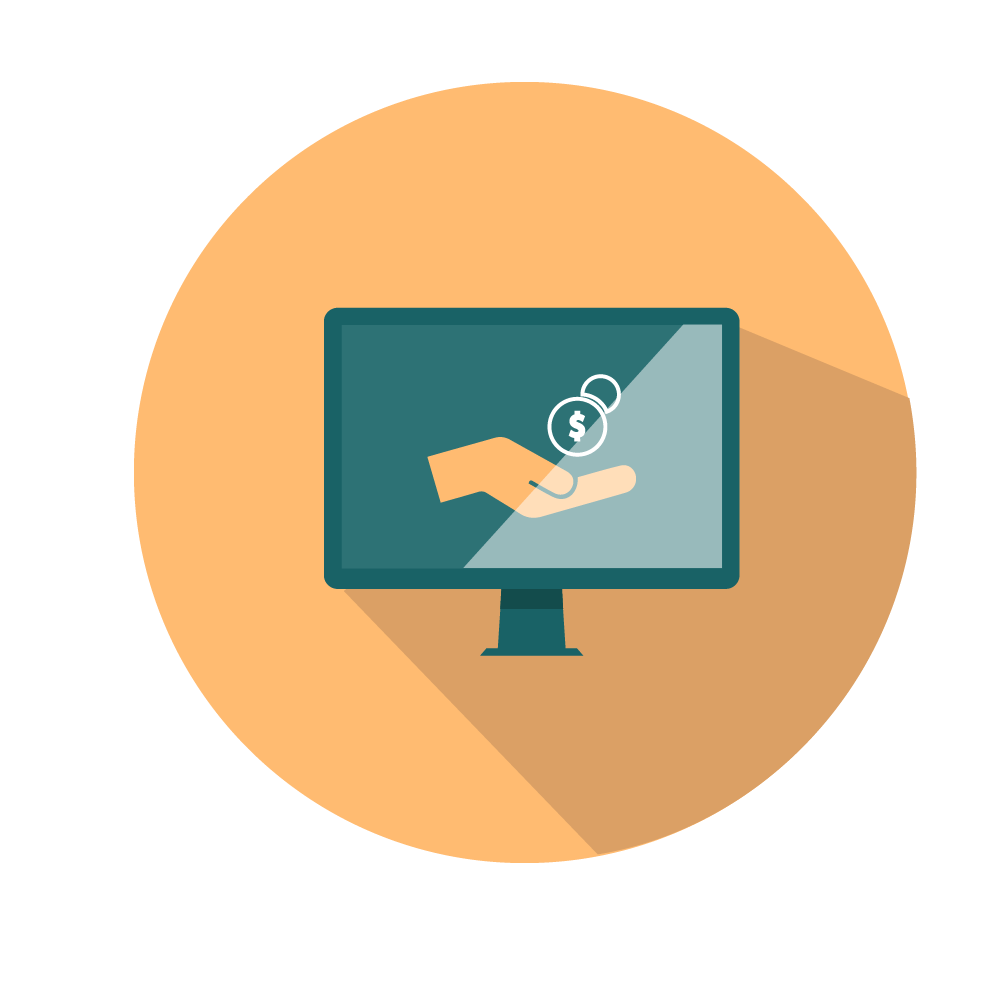 9.2M
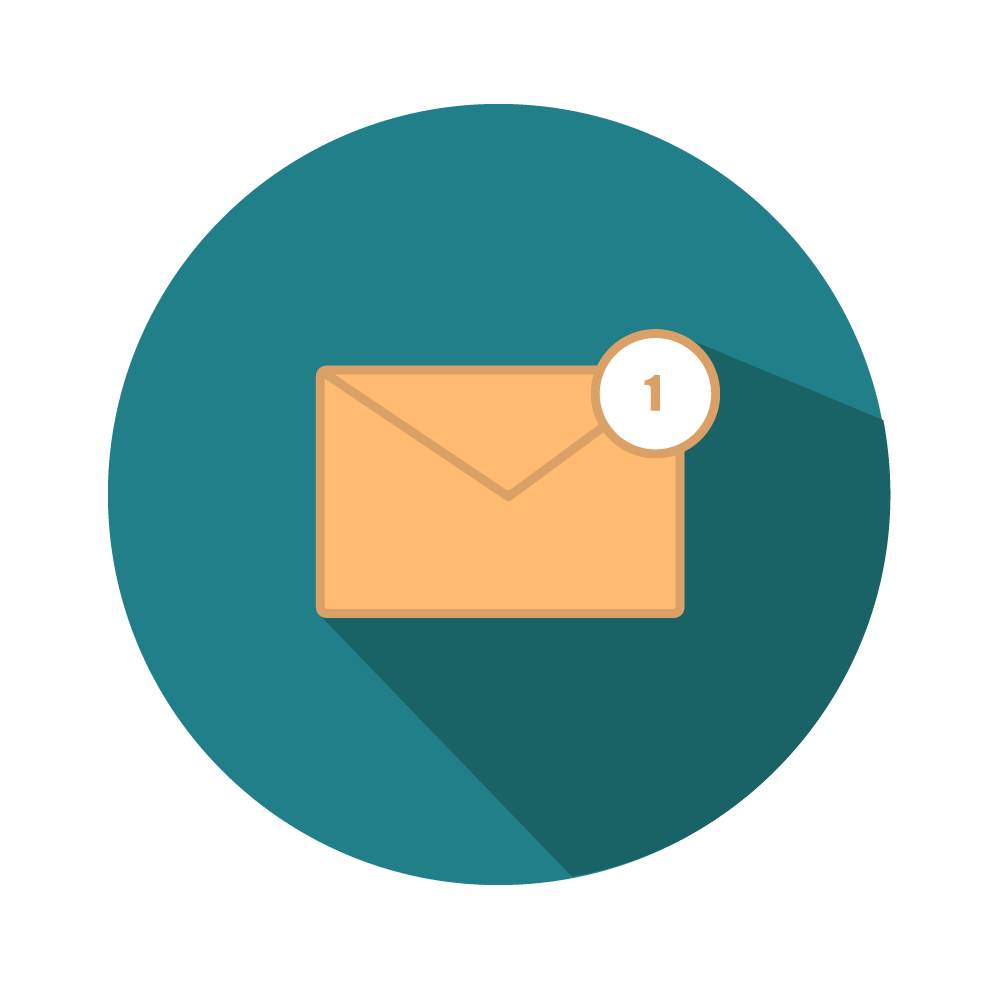 662K
Express NOAs issued for
2018 filing season
Individuals registered for email notifications
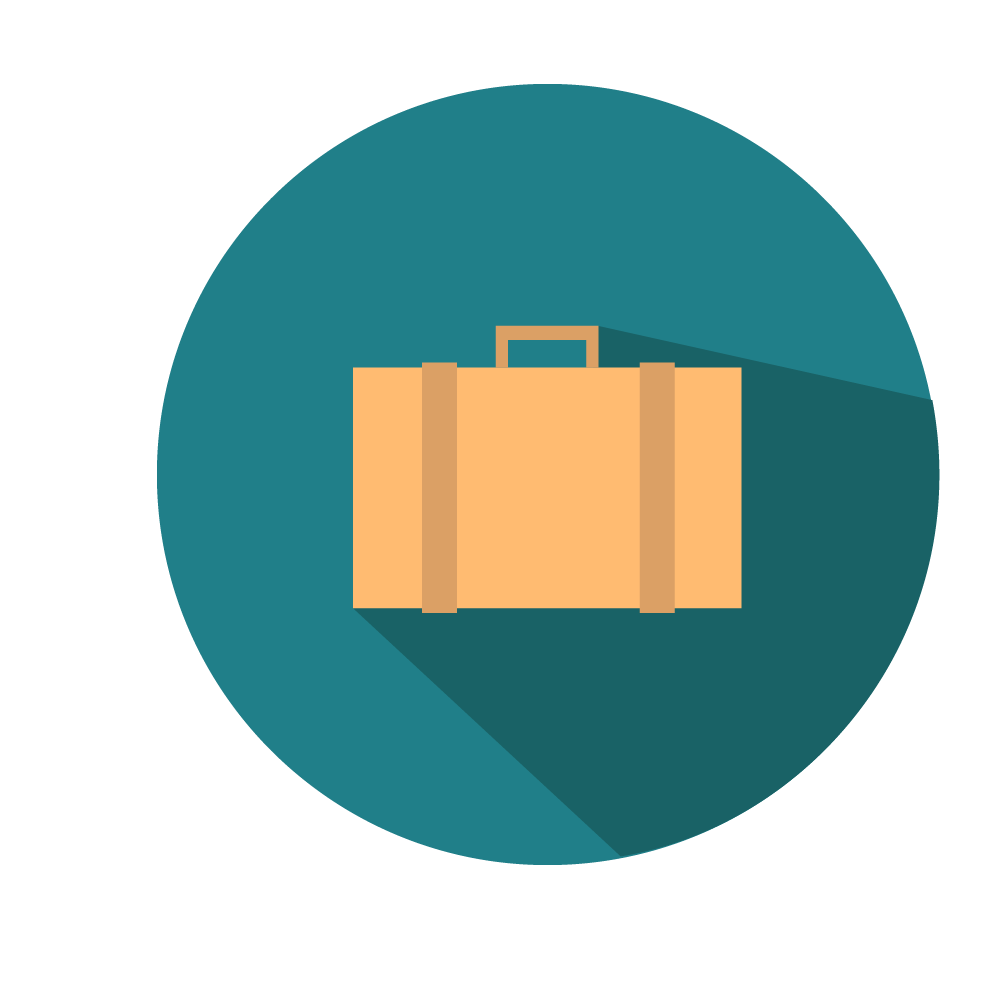 Statistics Overview
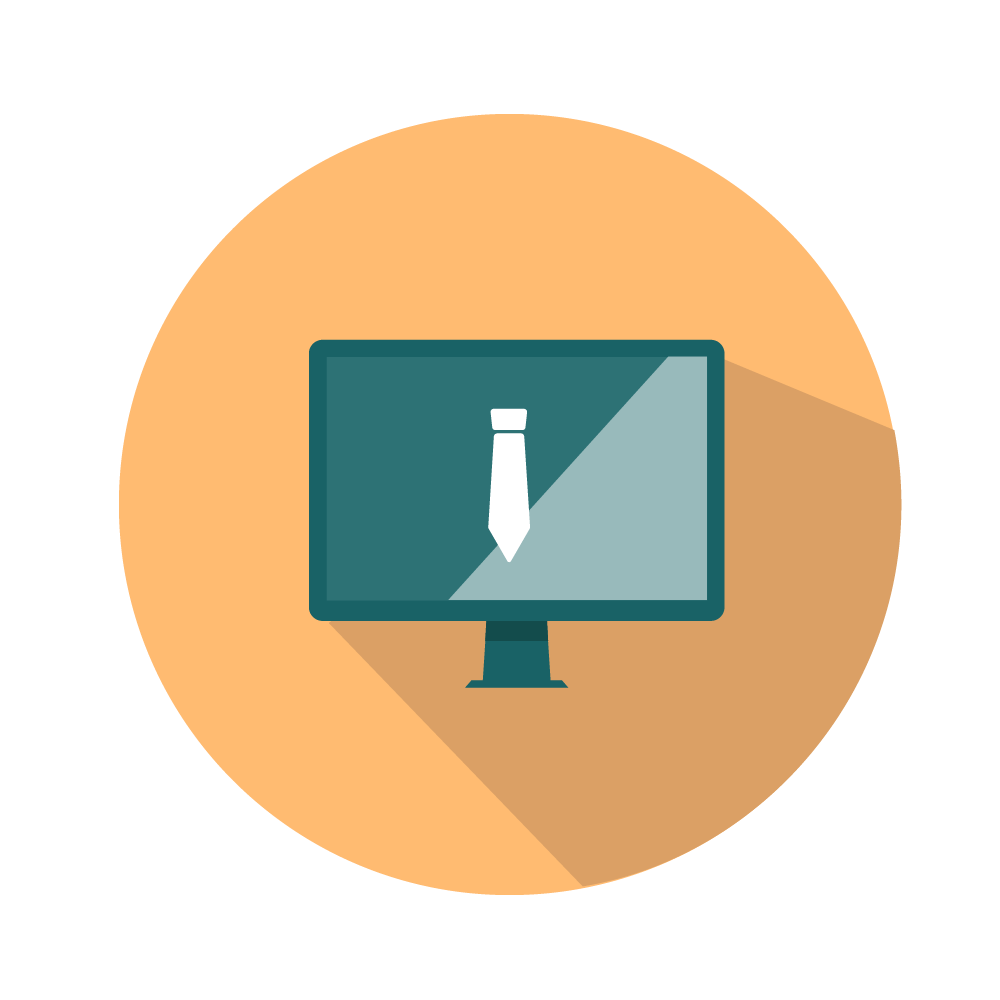 637K
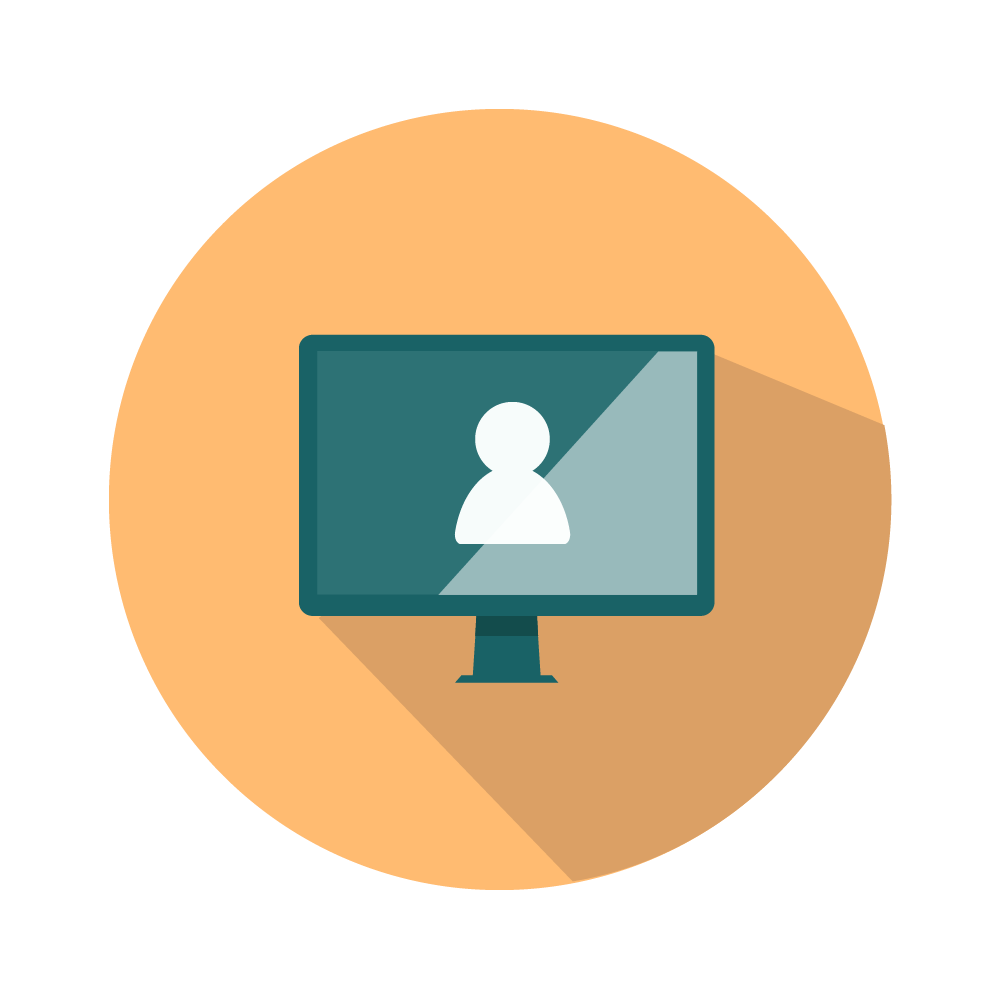 10M
Business accounts registered for email notifications
Individuals registered for My Account
1.2M
611K
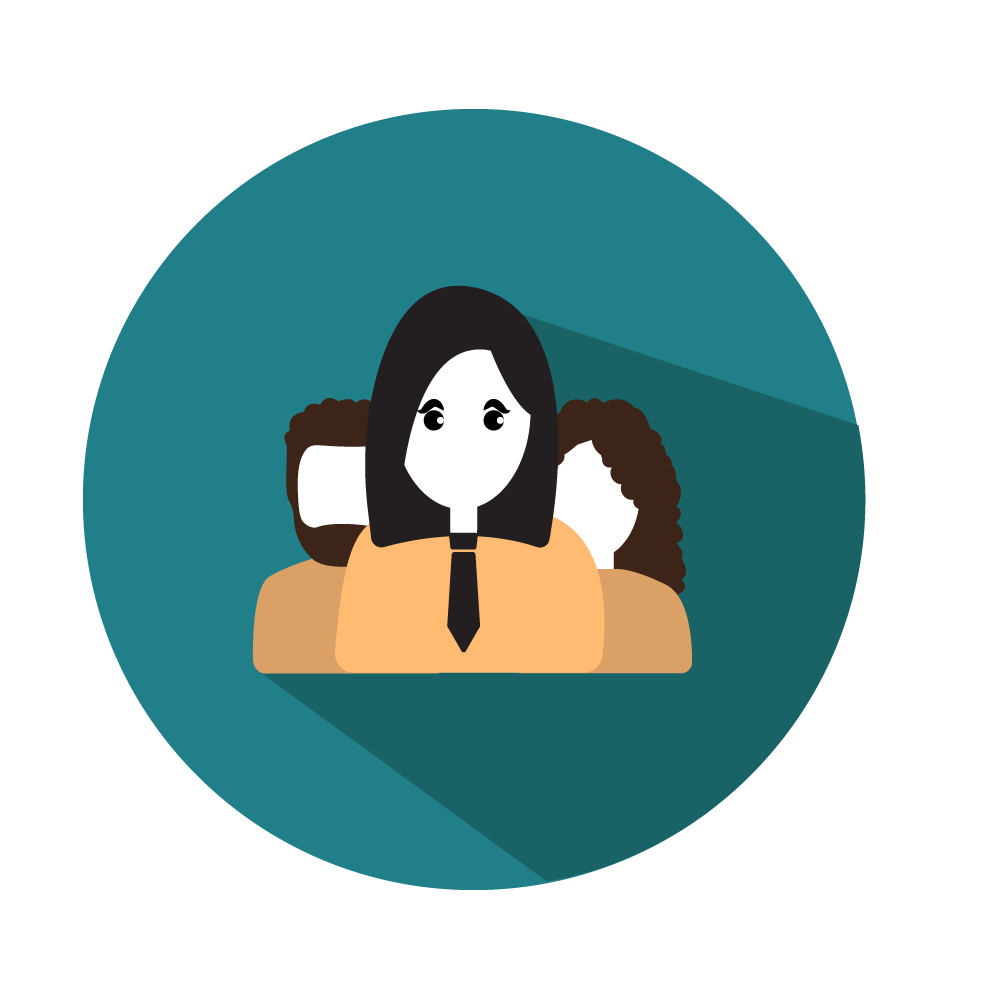 Business owners registered 
for My Business Account
Representatives registered 
for Represent a Client
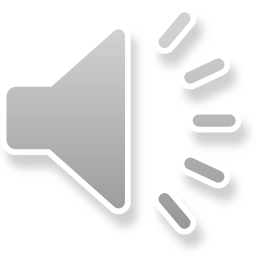 3
My Business Account
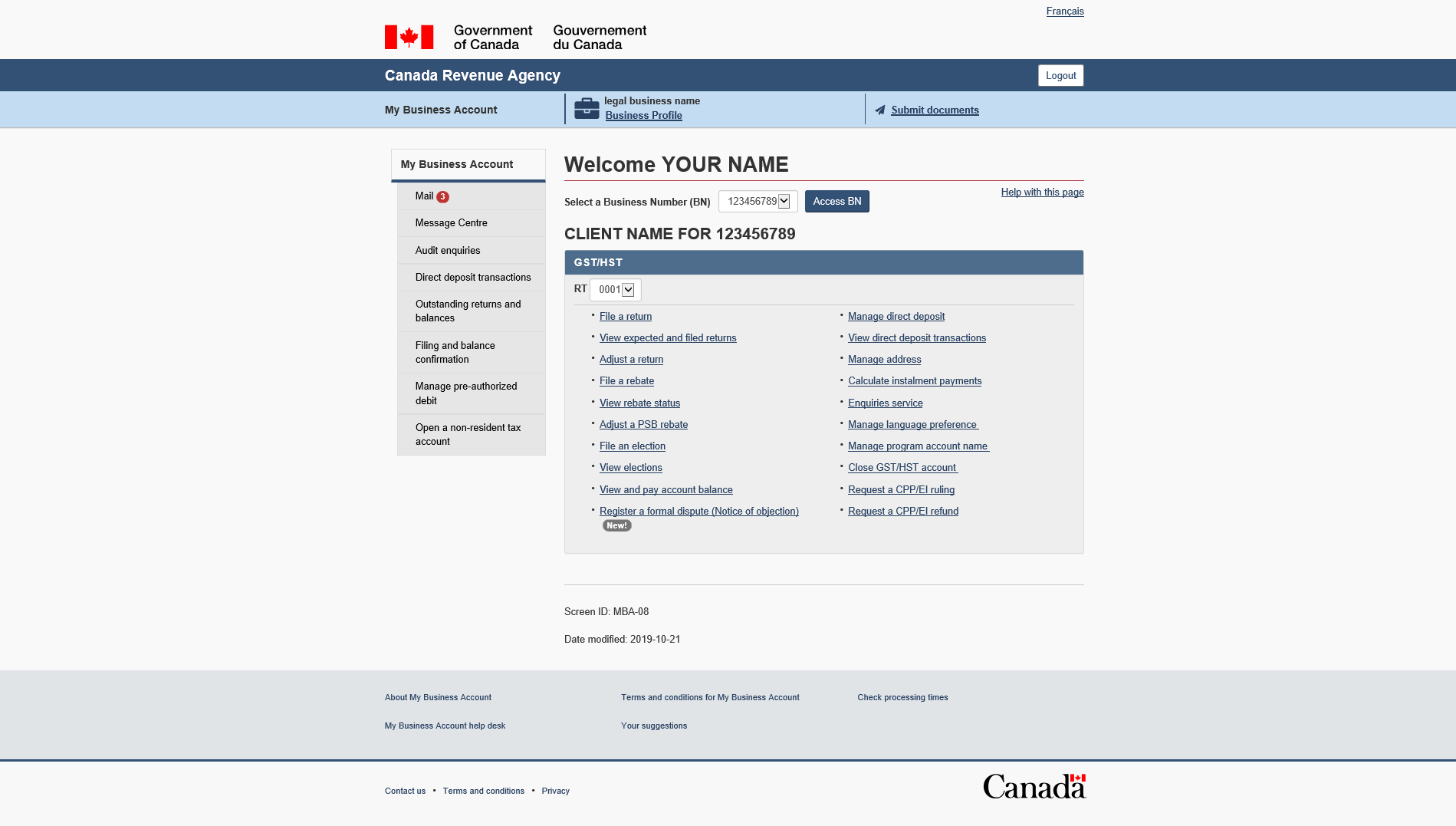 Convenient
Easy
Fast
Secure
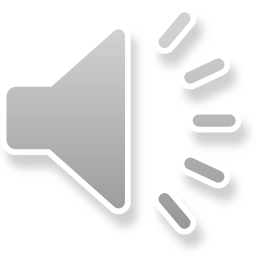 4
Fall 2019
My Business Account Business Profile
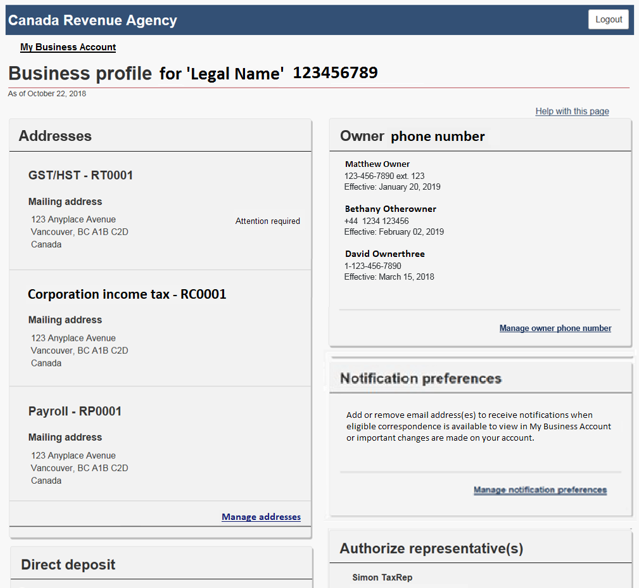 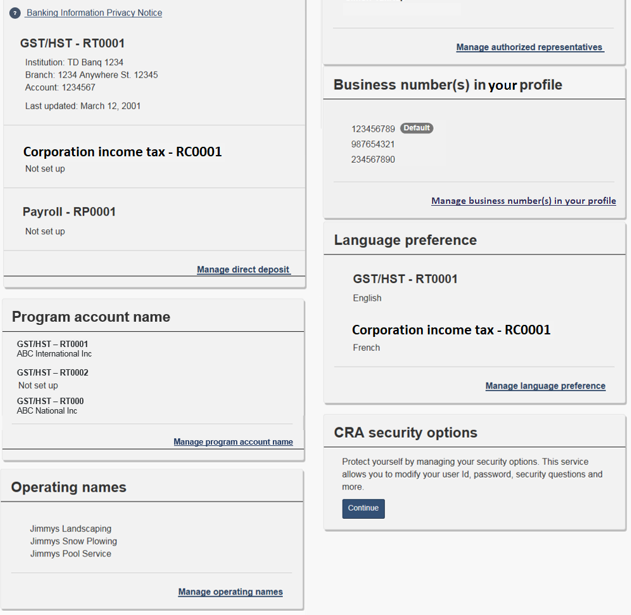 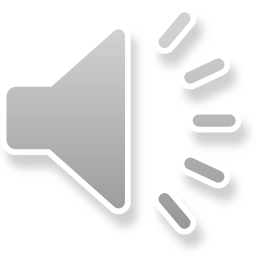 5
Fall 2019
Manage Return Mail Indicator
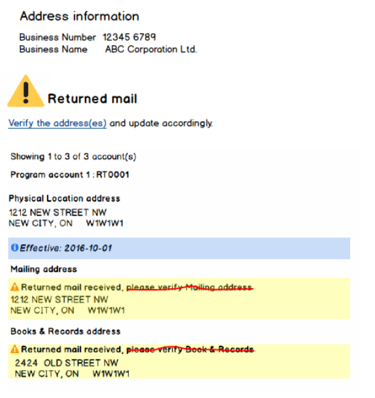 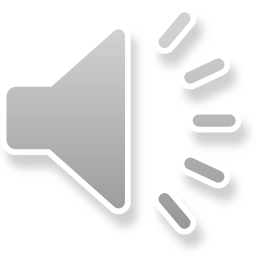 6
Fall 2019
File and View GST/HST elections
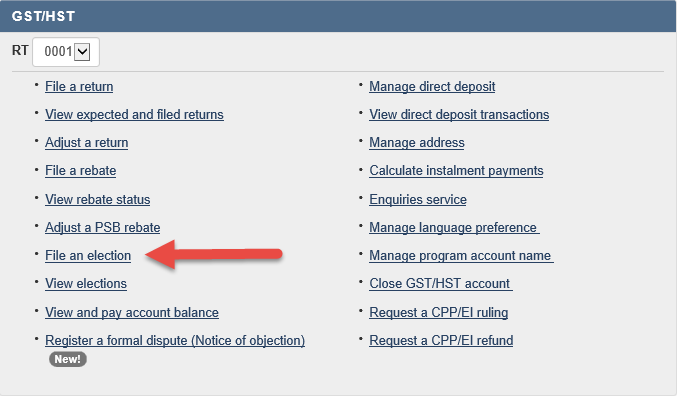 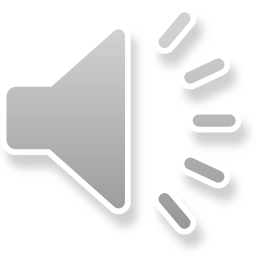 7
Fall 2019
File a GST189 – General Rebate application online
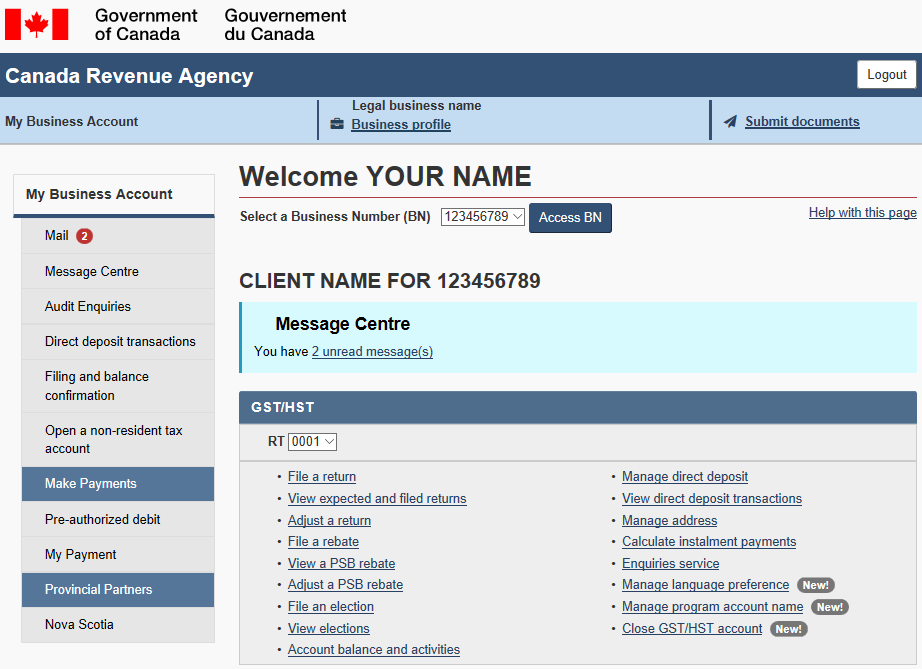 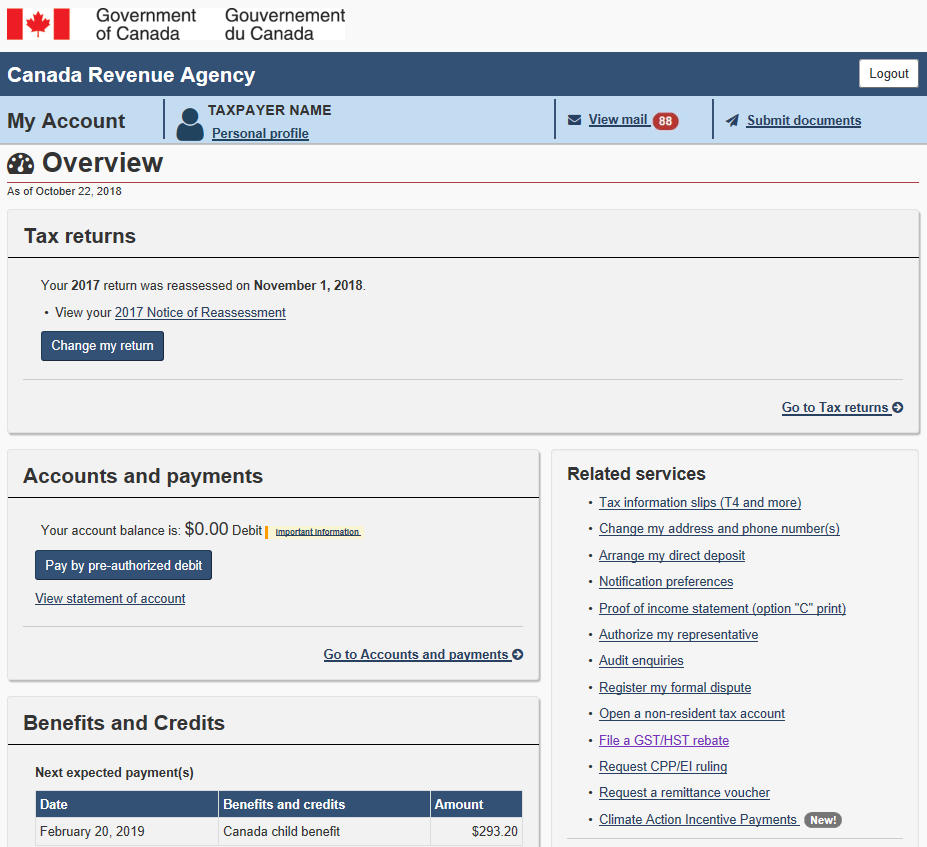 REBATE!
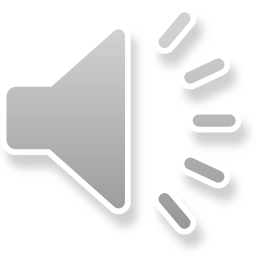 8
Fall 2019
File a GST189 – General Rebate application online
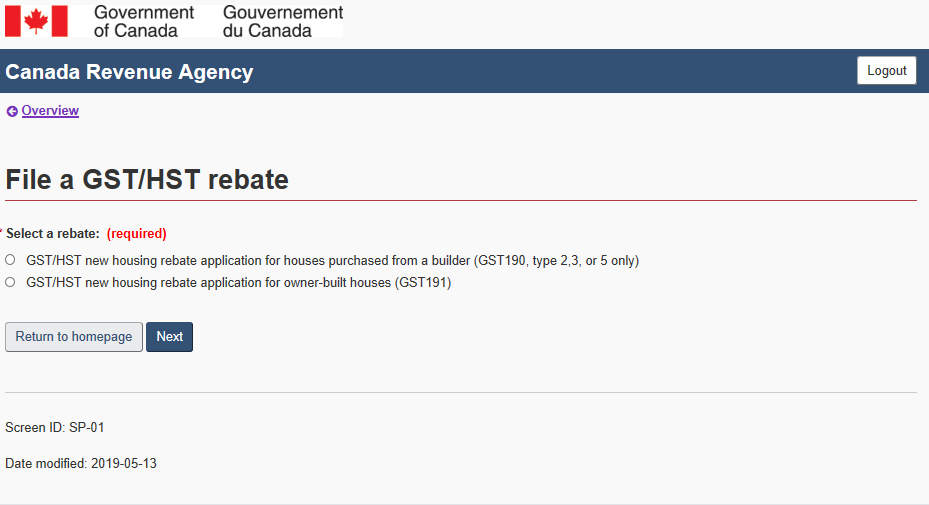 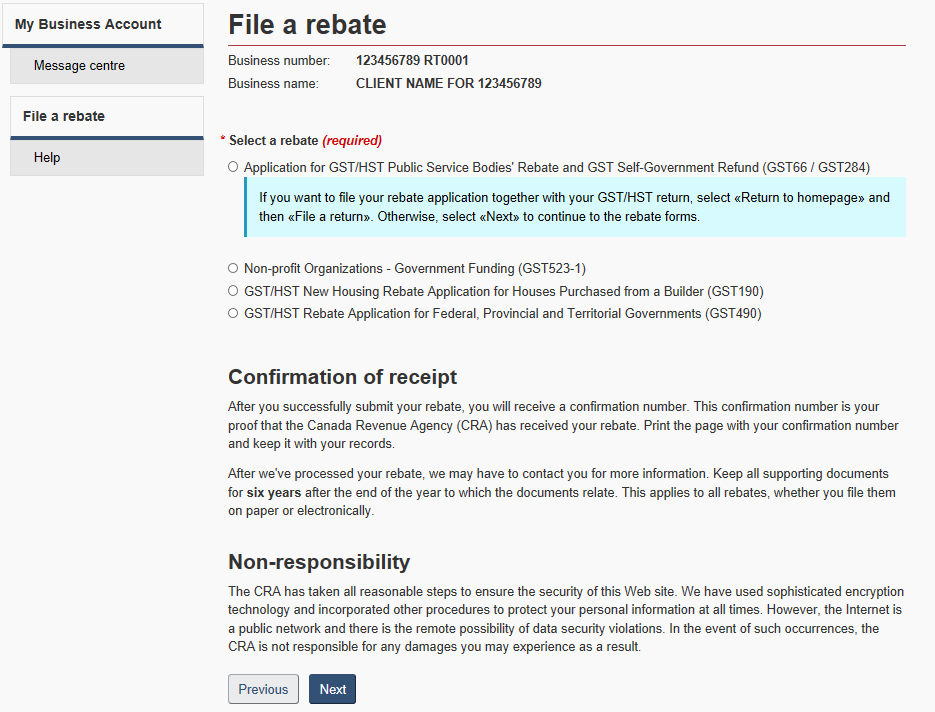 My Account view
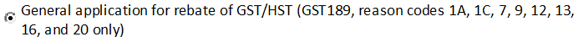 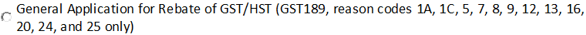 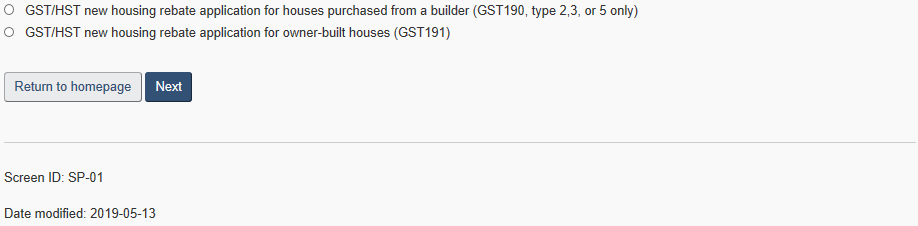 My Business Account view
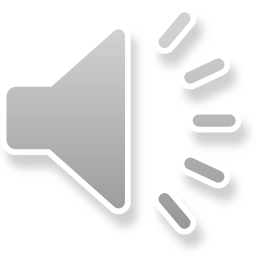 9
Fall 2019
GST/HST - Register a formal dispute MyBA
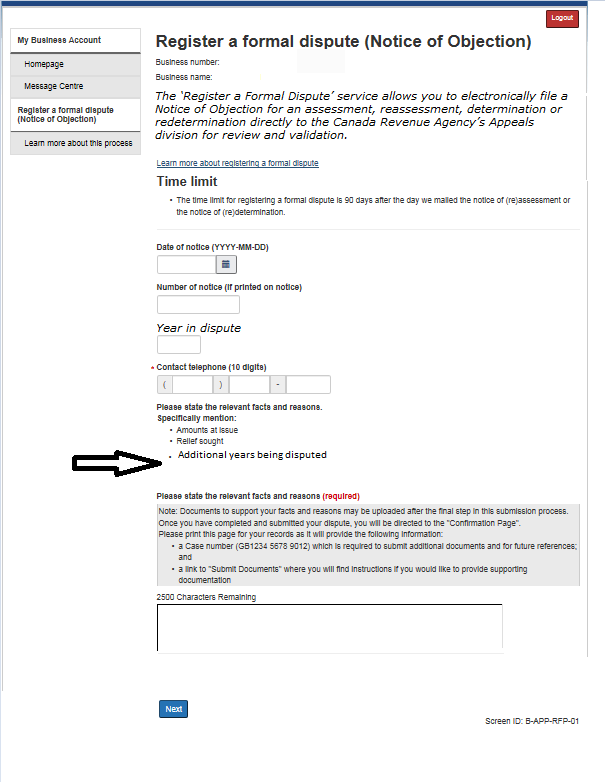 My Business Account
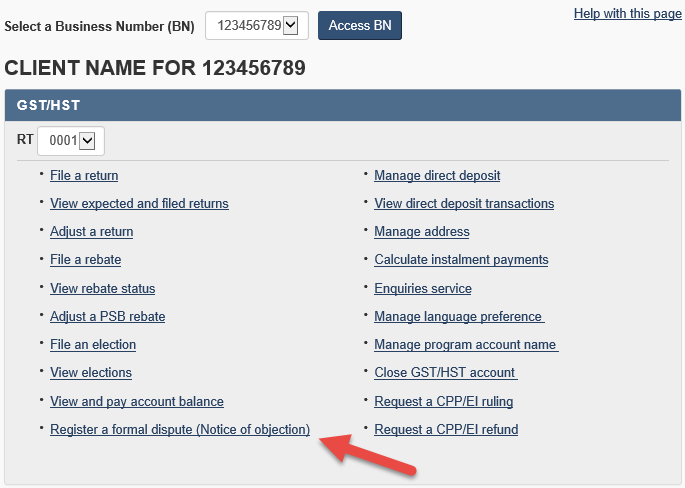 Electronic GST/HST 
Notice of objection example
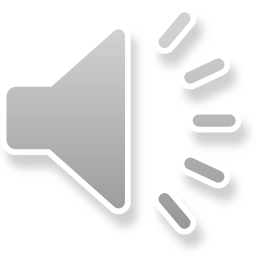 10
Fall 2019
Submit Documents - MyBA
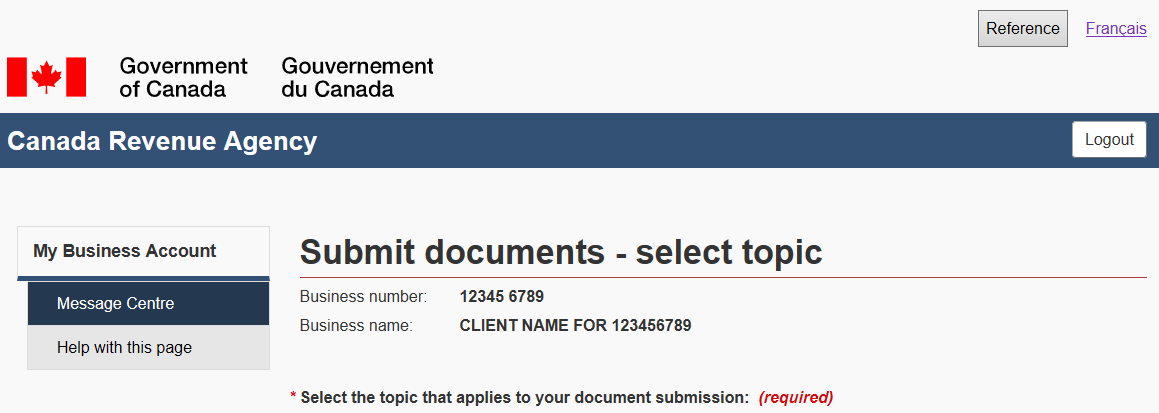 1
2
3
1
2
3
1
2
3
1
2
3
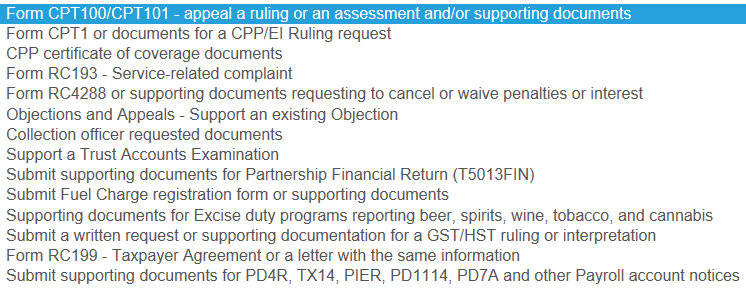 Update example
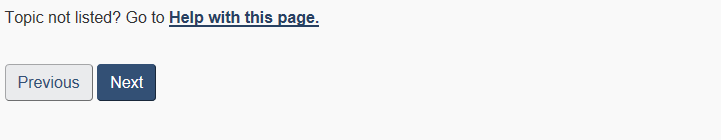 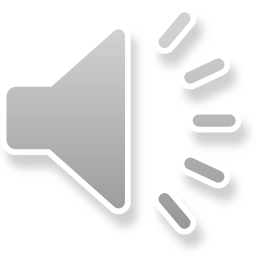 11
Fall 2019
T2 Return Status – 152(7) Assessment Indicator
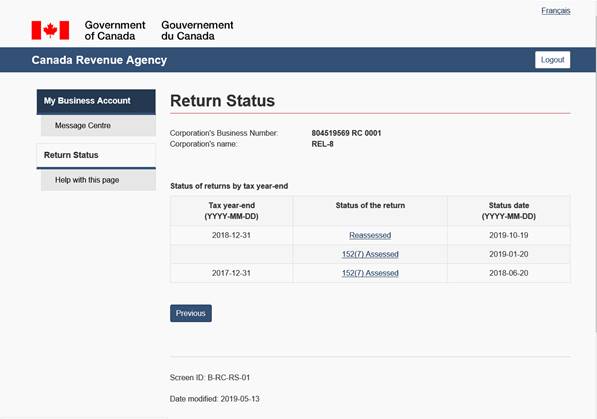 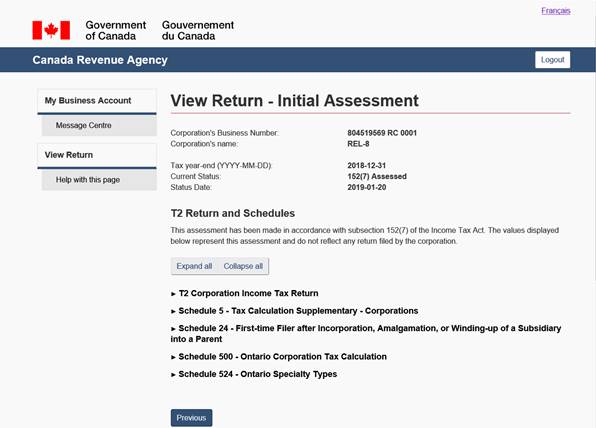 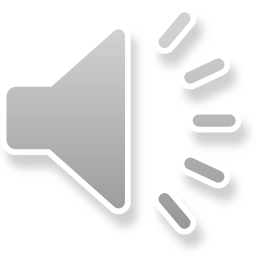 12
Fall 2019
T2 Return balance viewable in MyBA
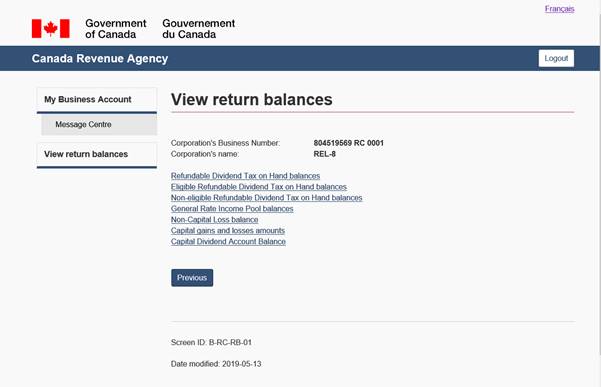 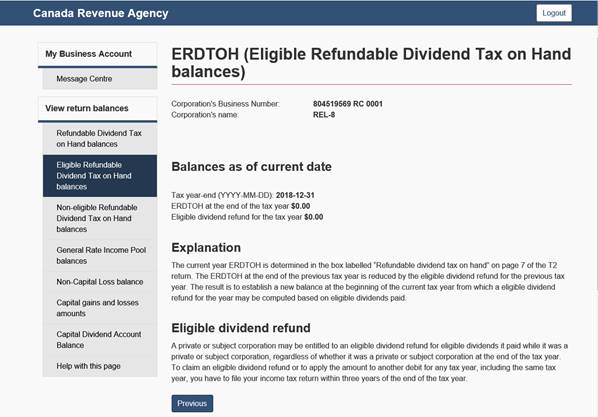 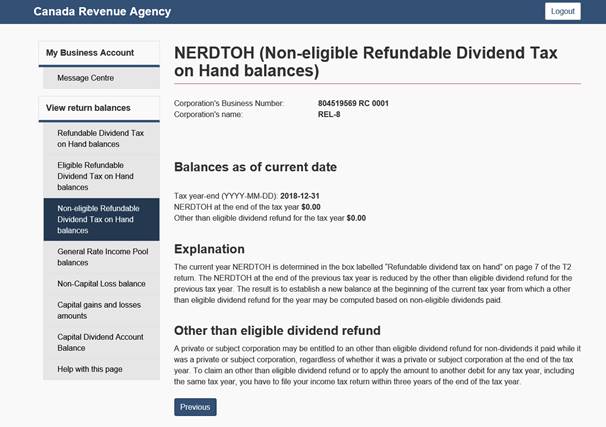 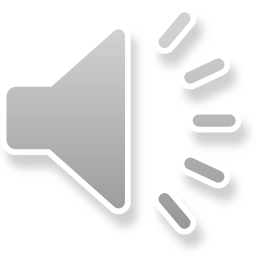 13
Fall 2019
Registered Charities on MyBA
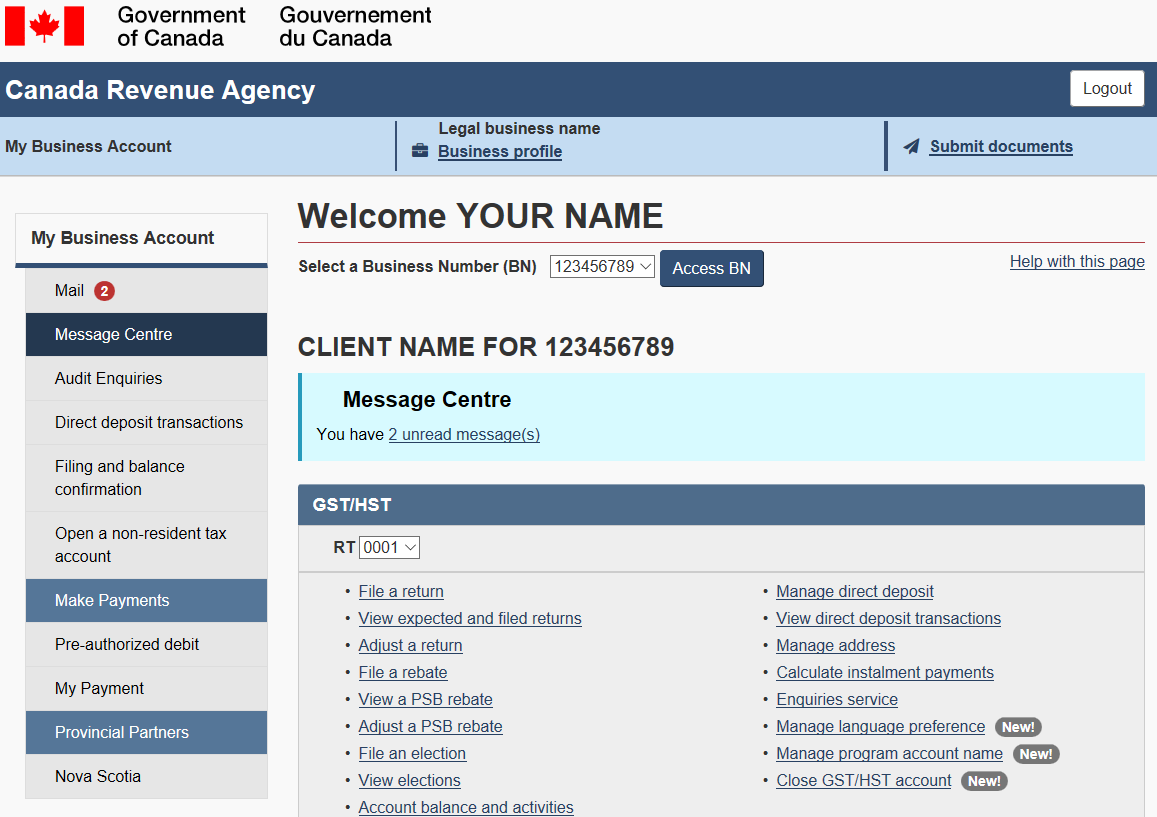 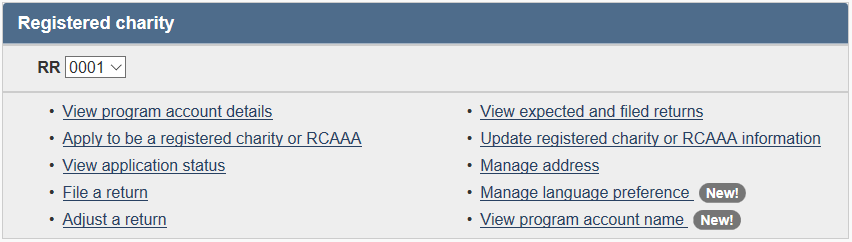 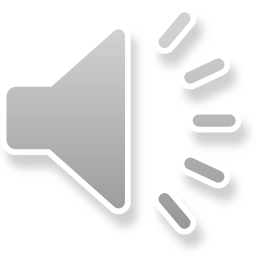 14
Fall 2019
Email notifications – EFILE number
You have new mail from the Canada Revenue Agency for EFILE number(s):   ^^EFILE Number^^
 
To view this mail, log in to Represent a Client and select "Access Mail."
 
This is an automated email message. Please do not reply.
You have unread mail from the Canada Revenue Agency, dated ^^Date of letter^^ for EFILE number(s): ^^EFILE Number^^

To View this mail, log in to Represent a Client and select "Access Mail."

This is an automated email message. Please do not reply
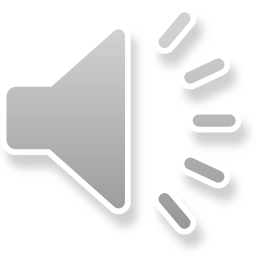 15
Fall 2019
Email notifications – Security info
Email notifications sent when updates are made to security information
Subject: Canada Revenue Agency - CRA password changed
Subject: Canada Revenue Agency - CRA user ID changed
Subject: Canada Revenue Agency - CRA security questions and/or answers  changed
Dear Legal name: 
 
Your CRA security questions and/or answers with the Canada Revenue Agency Login services was recently changed.
 
If you made this change please disregard this email.
 
If you did not make this change please call 1-800-959-8281.
 
If you're calling from outside Canada and the United States, call us collect at 613-940-8495.
 
The TTY (teletypewriter) number is 1-800-665-0354.
 
This is an automated email message. Please do not reply.
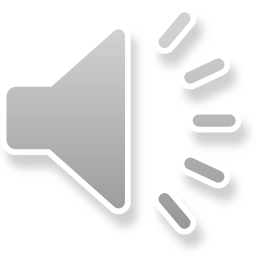 16
Future 2020
MyBA Re-grouping
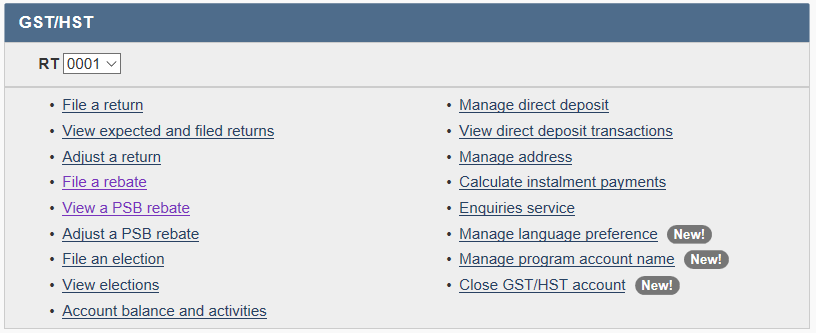 Current
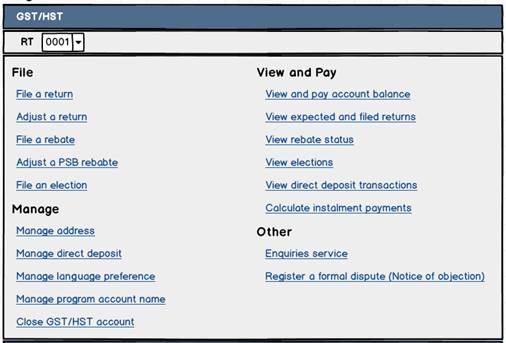 Future example
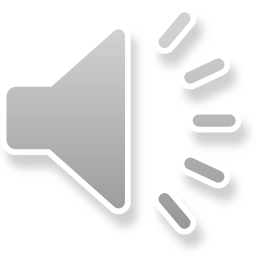 17
Future 2020
Other coming changes
Future 2020
Email notification:
Change to Authorized Representatives
Submit Docs Acknowledgement MyBA

File GST524 in My Account and MyBA
Capital Loss Balances viewable in MyBA
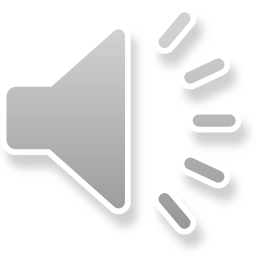 18
My Account updates
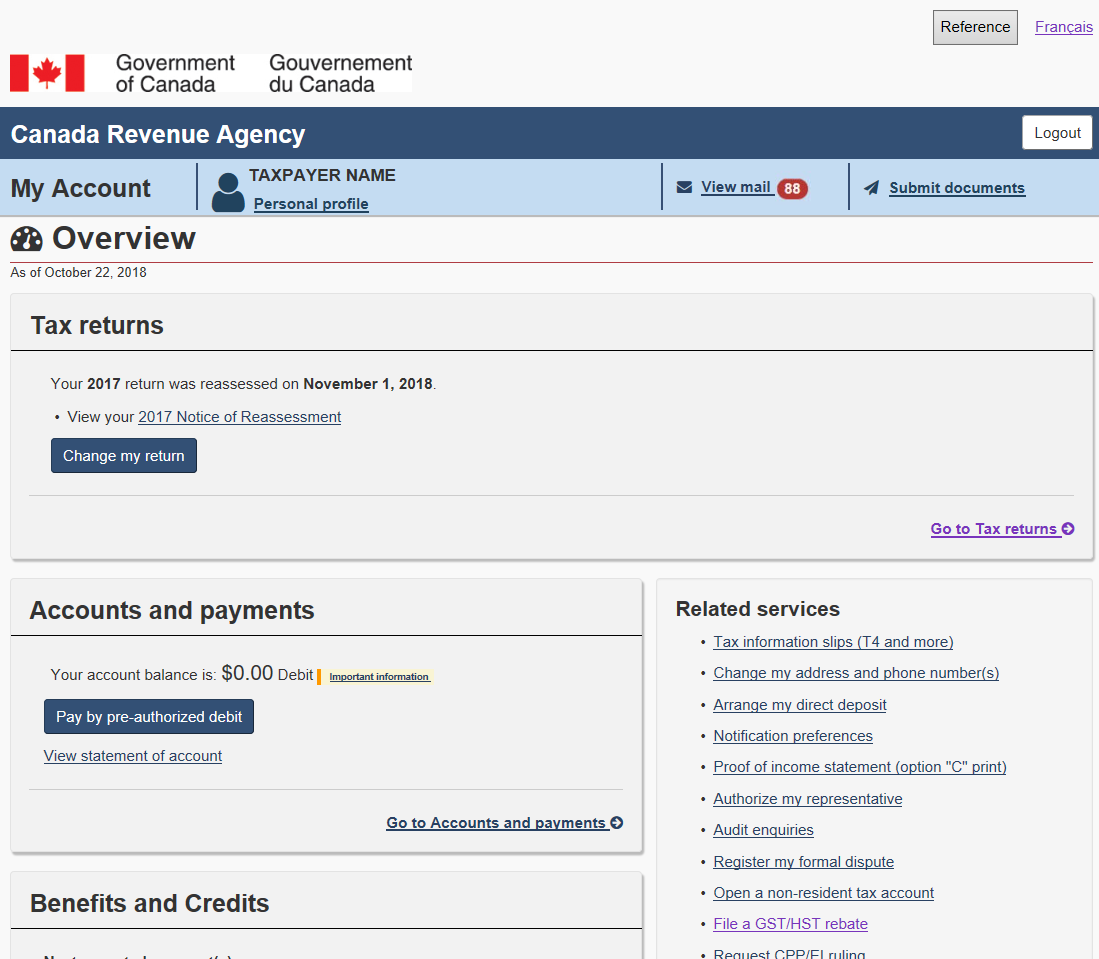 Convenient
Easy
Fast
Secure
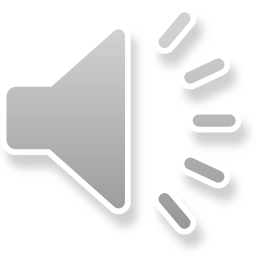 19
Fall 2019
Expanded pay options – MyA
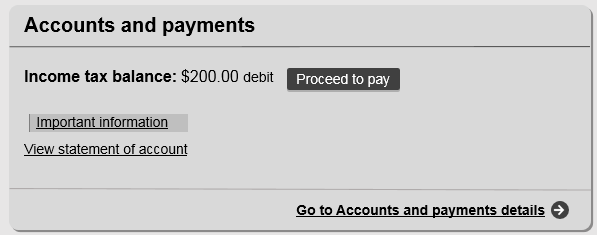 Proceed to pay
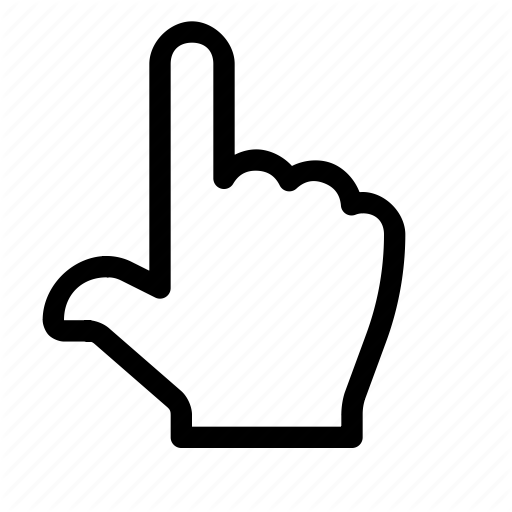 Proceed to pay
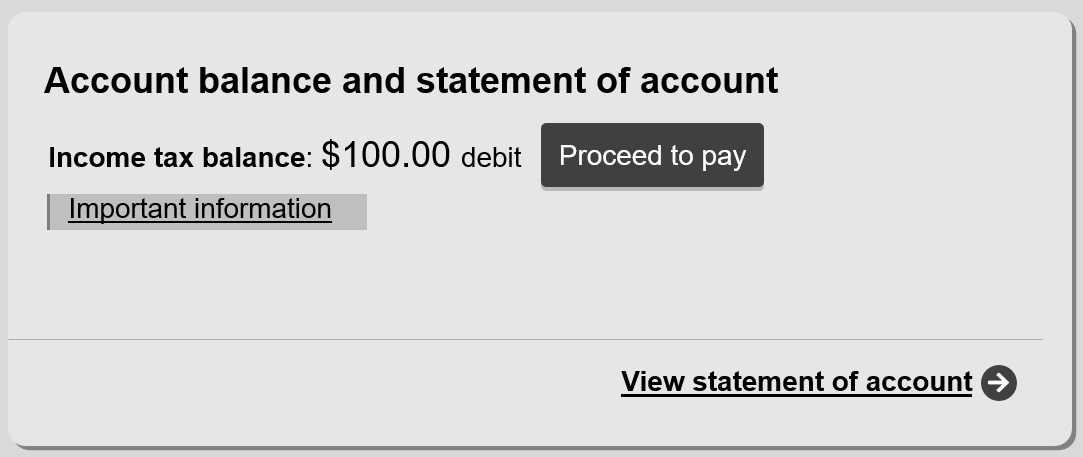 Proceed to pay
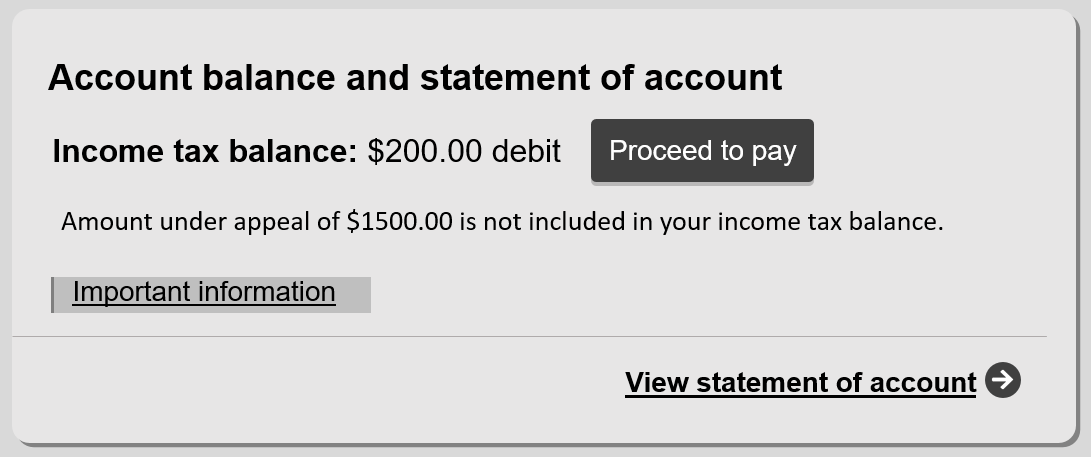 Proceed to pay
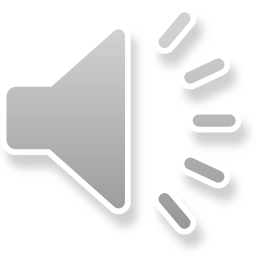 20
Fall 2019
View and pay account balance
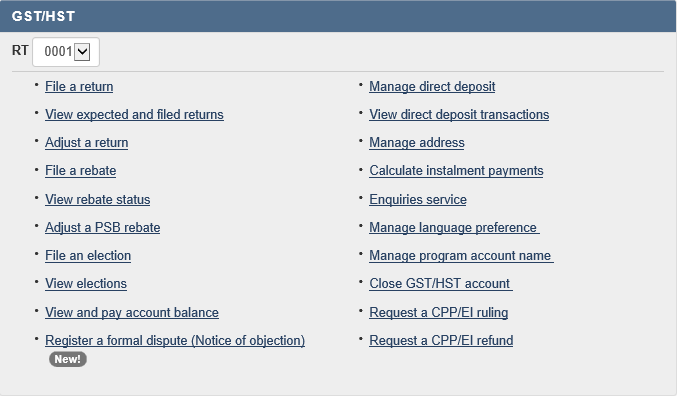 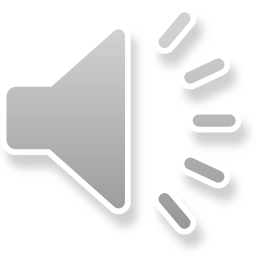 21
Fall 2019
Request for relief of penalties and interest – MyA
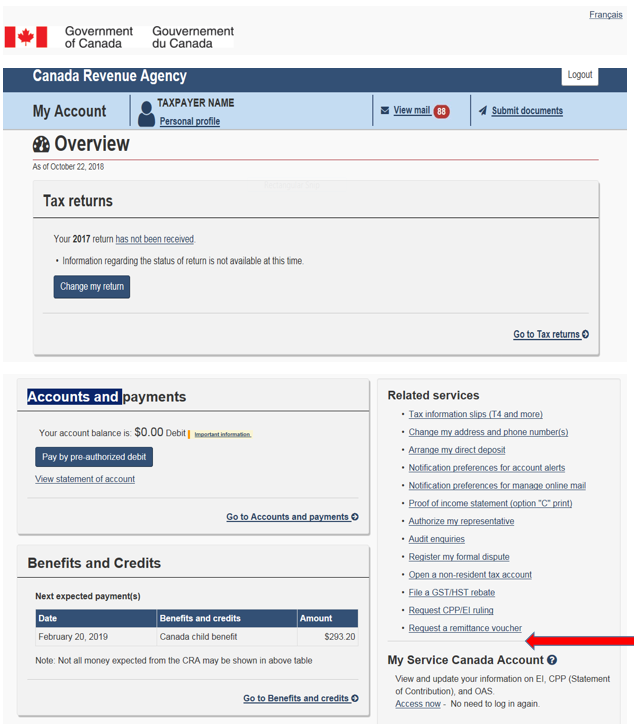 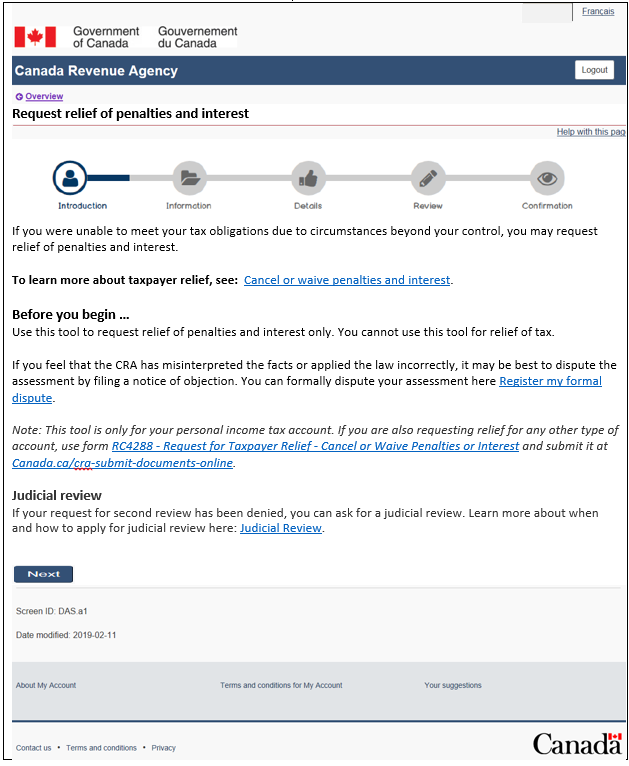 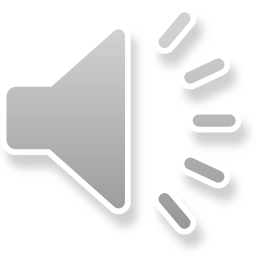 22
Future 2020
My Account & RAC – 
Multiple Initial Assessments with Same Assessment Date
Current
Future
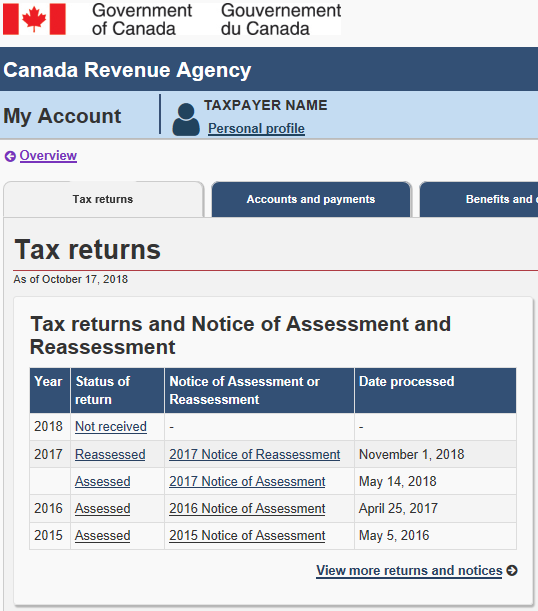 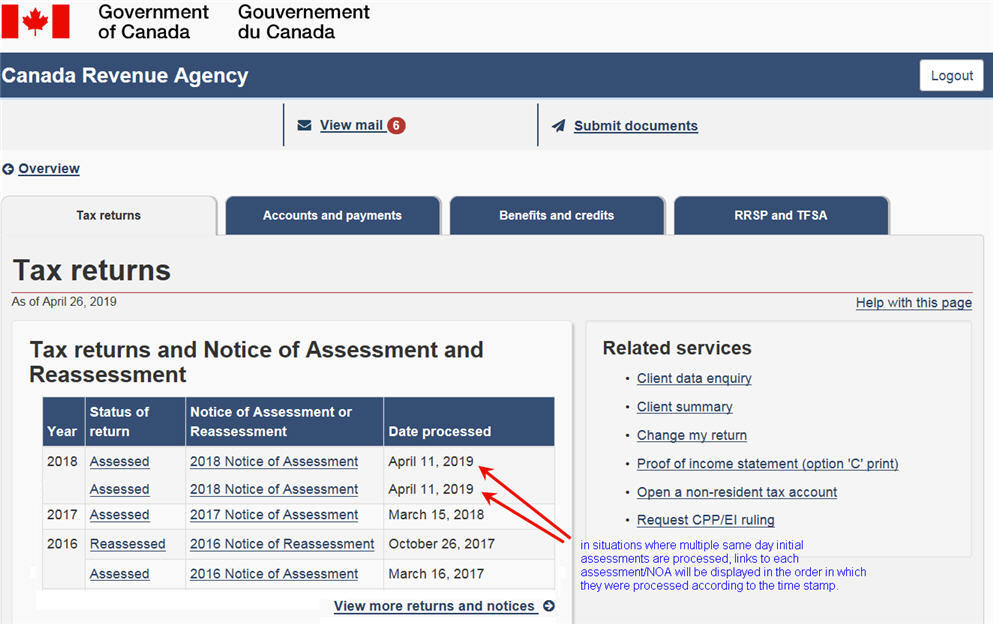 Multiple initial assessments
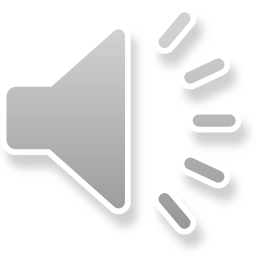 23
Represent a Client
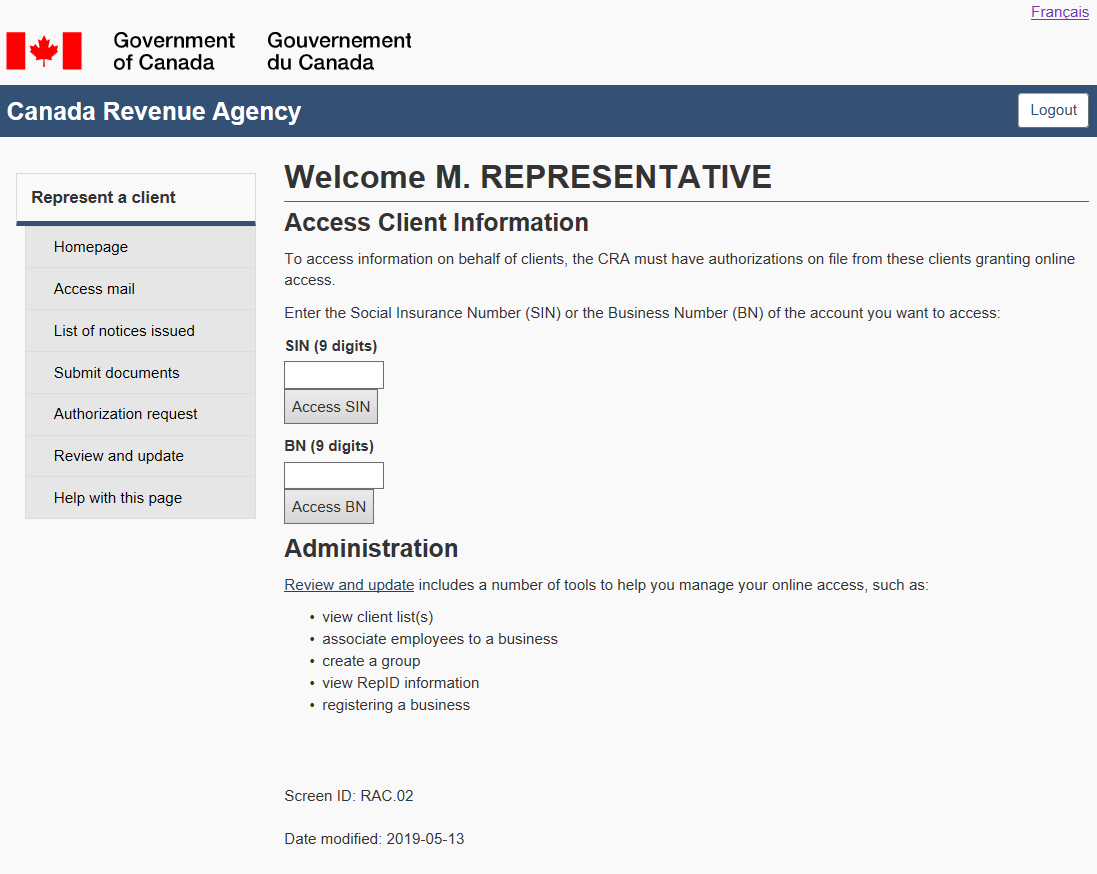 Convenient
Easy
Fast
Secure
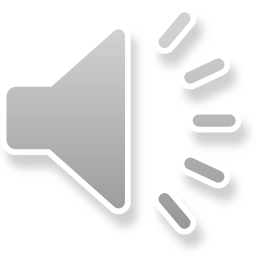 24
Fall 2019
Download Options - RAC
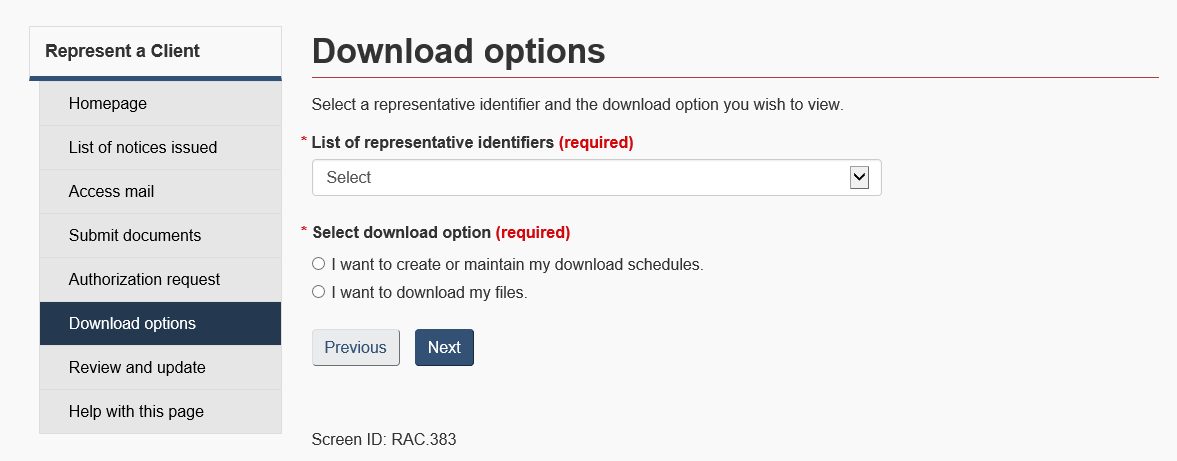 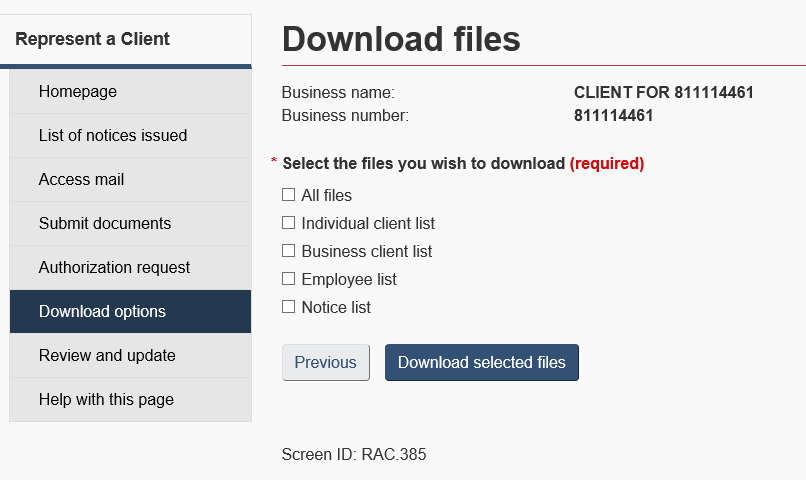 123xxx789
XXXX
123xxx789
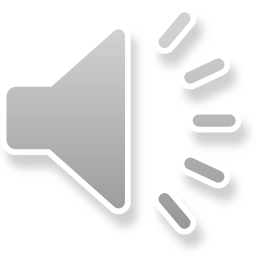 25
Fall 2019
Authorization overrides - RAC
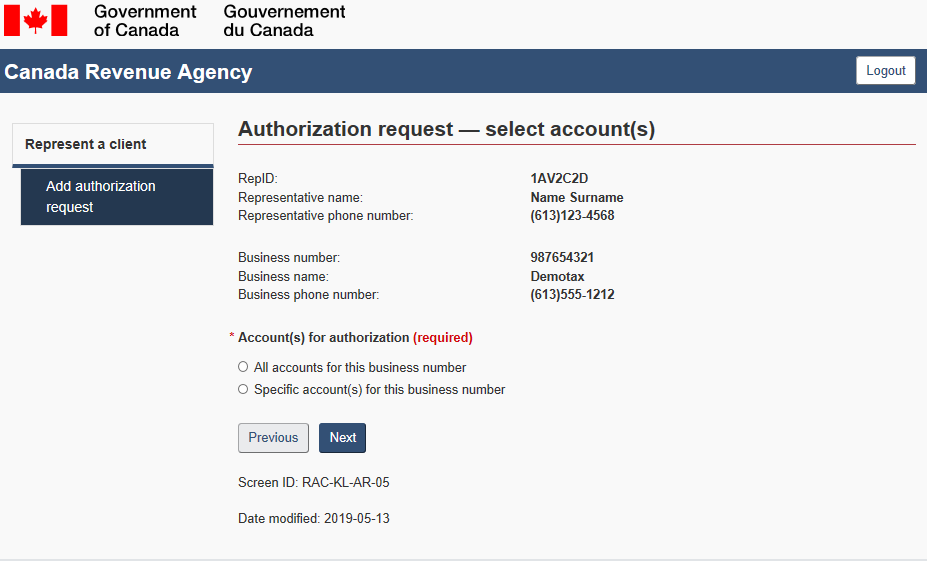 (This authorization request will override any current authorization this representative has with this business.)
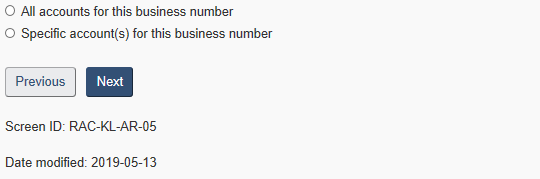 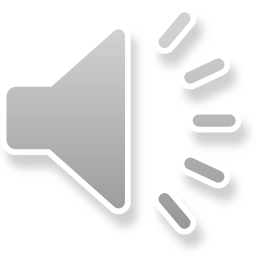 26
Future 2020
Other Updates to Authorization
Future 2020
1
New T1013, a combination of the T1013, RC59, and NR95
2
E-authorization process update for individuals in RAC
3
A new signature page for authorization for individuals using software
4
No authorization restrictions for Return mail or “Care of” indicators
5
Authorizations for individuals no longer cancelled upon a date of death
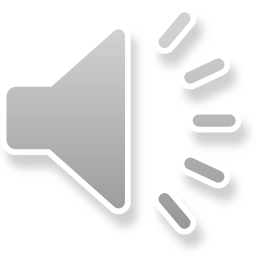 27
Update
Beta for RAC
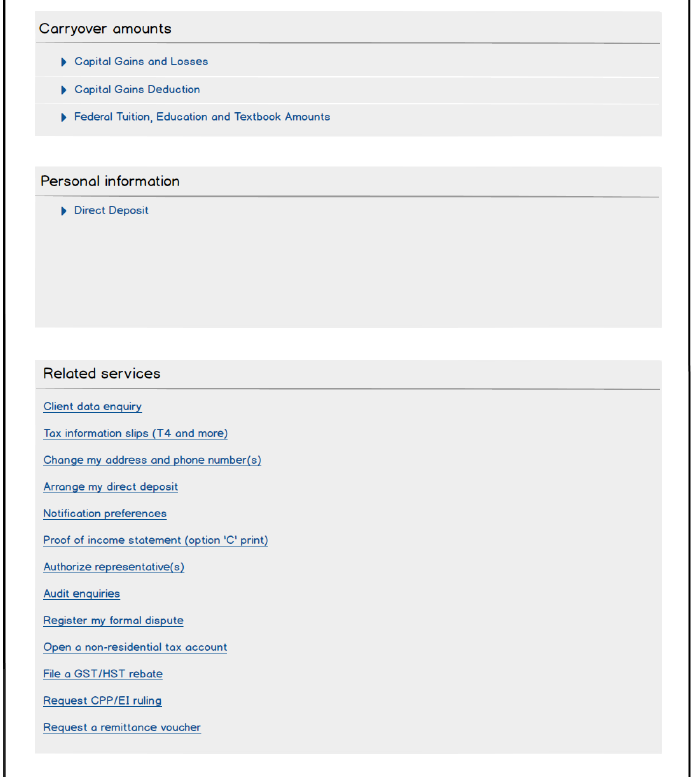 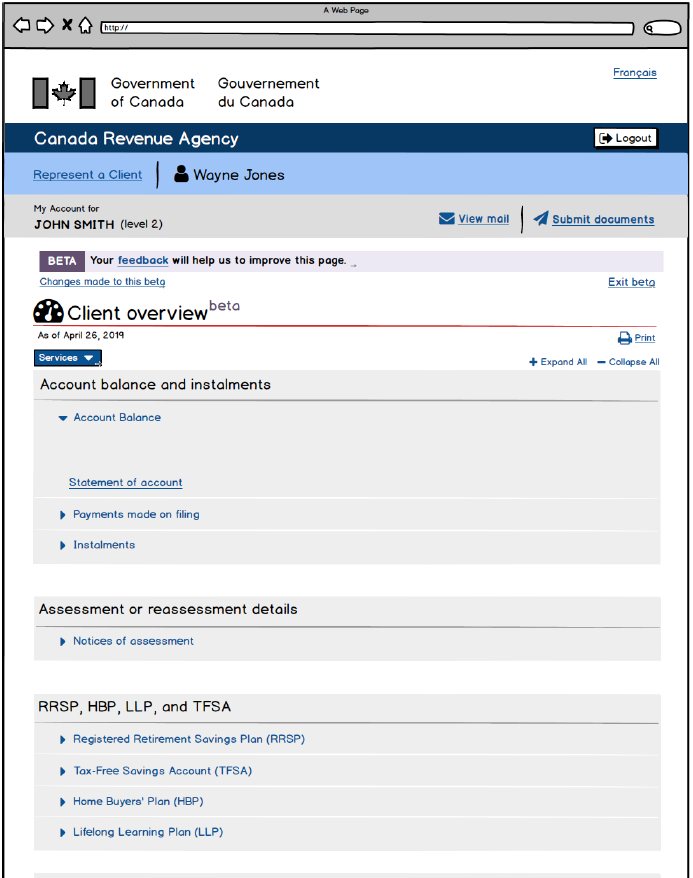 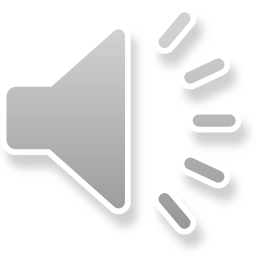 28
Update
Beta for RAC
After the first 6 weeks:
Would be great if  all the info  (one section at a time) could be printable.
12,412 Participants
“Love it!!!, Quick and definitive”
595 Responses
Clear, but painful to flip between screens.  Old way was better where you could see both screens.
5,671 Opt-outs
“I love the beta experience way better than the current one, I'm actually using the beta moving forward till it's finalized.”
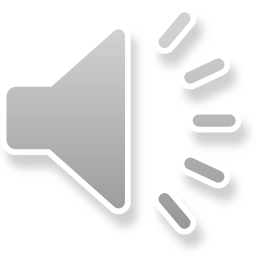 29
The End
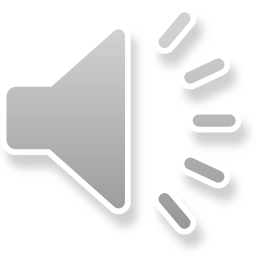 30